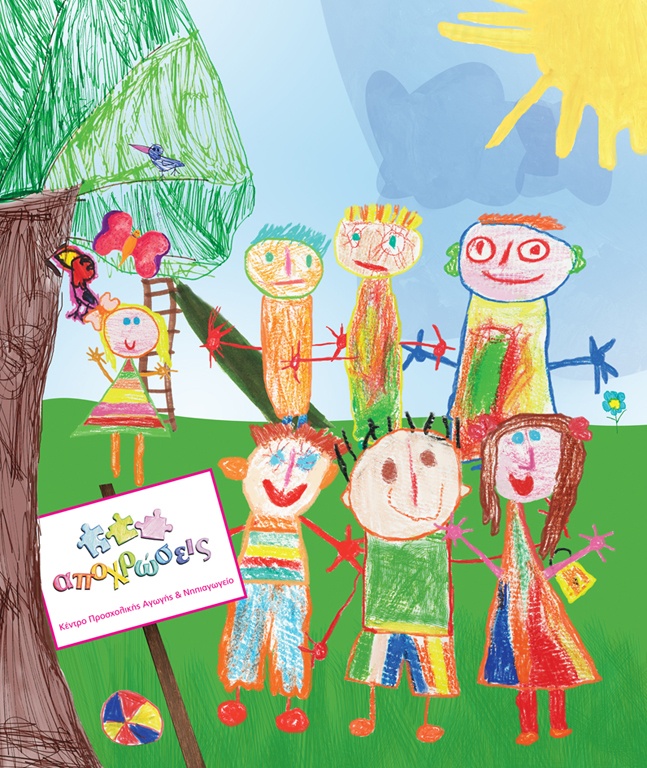 ΑΠΟΧΡΩΣΕΙΣ
Η Φιλοσοφία μας
Η προσχολική ηλικία είναι η δυναμική αφετηρία, τα θεμέλια πάνω στα οποία κάθε άλλη εμπειρία χτίζεται. Το συναρπαστικό αυτό ξεκίνημα είναι η μεγάλη μας ευθύνη γι αυτό οι βασικοί άξονες της φιλοσοφίας μας είναι:
Η αναγνώριση της ξεχωριστής προσωπικότητας του κάθε παιδιού.
Η ολόπλευρη ανάπτυξη (κοινωνική, συναισθηματική, νοητική και κινητική) του  κάθε παιδιού. 
Η δημιουργία ενός ευχάριστου περιβάλλοντος συναισθηματικά υποστηρικτικό, φιλικό, ασφαλές και πλούσιο σε ερεθίσματα.
Η  γόνιμη συνεργασία με την οικογένεια.
Ο Σκοπός μας
Στις Αποχρώσεις σκοπός μας είναι η ενίσχυση των χαρούμενων παιδιών που, κοινωνικοποιούνται, ωριμάζουν συναισθηματικά και μαθαίνουν, παίζοντας μέσα στη μικρή κοινωνία του «πρώτου τους σχολείου».
	Το περιβάλλον είναι έτσι διαμορφωμένο ώστε να ενθαρρύνει και να διευρύνει τη σκέψη, το λόγο, τη φαντασία, τη δημιουργικότητα των παιδιών. Παράλληλα  καλλιεργείται η  υπευθυνότητα, η αυτονόμηση, η ανάληψη πρωτοβουλιών και η αυτοπεποίθηση των παιδιών.
Το Εκπαιδευτικό μας Πρόγραμμα
Εμπλέκονται ενεργά στην προσπάθεια να διερευνήσουν τα ίδια τα ερωτήματά τους
Το Εκπαιδευτικό μας Πρόγραμμα
να αναπτύξουν την αίσθηση αυτοπεποίθησης
Το Εκπαιδευτικό μας Πρόγραμμα
να βιώσουν την συνεργασία και την ομάδα
Το Εκπαιδευτικό μας Πρόγραμμα
να ανακαλύψουν τον κόσμο γύρω τους
Το Εκπαιδευτικό μας Πρόγραμμα
να αποκτήσουν κίνητρα για δημιουργία
	και να καλλιεργήσουν δεξιότητες
Το Εκπαιδευτικό μας Πρόγραμμα
και πάνω από όλα να νοιώθουν χαρούμενα και ικανά
Παίζω με τα γράμματα…
Παραμύθι μύθι μύθι…..
Φυσικές εξερευνήσεις…
Play and learn…
Παίζω με τους αριθμούς…
Σκαρφαλώματα και άλλα πολλά…
Μουσικοπαιχνιδίσματα…
Γνωριμία  με Αθλήματα…
Δημιουργική κίνηση…
Θεατρικό Παιχνίδι…
Παίζω Κουκλοθέατρο…
Δημιουργική Αφήγηση…
Παίζω Δανειστική Βιβλιοθήκη…
Ανακαλύπτω και Δημιουργώ…
Εικαστικά…
Τα μαγειράκια …
Μικροί κηπουροί…
Πειραματισμοί …
Πηλός-Πλαστελίνη…
Τεχνικές θεατρικής έκφρασης…
Ηχοϊστορίες…
Φως / Σκιά…
Φυσικές Επιστήμες…
Τεχνολογία…
Spielen und Lernen
Μουσικοί Αυτοσχεδιασμοί…
Εργαστήρι Φαντασίας…
Εικαστικό Παιχνίδι Συνεργασίας…
Χειροποιώ…
Η ζωή μου με τον σκύλο…
Εμψύχωση κούκλας…
Μικροί τεχνίτες…
Δημιουργικό παιχνίδι
Και πολύ πολύ παιχνίδι…………
ΕΚΠΑΙΔΕΥΤΙΚΟ ΠΡΟΓΡΑΜΜΑ 2015 2016
ΤΑ ΤΕΣΣΕΡΑ ΣΤΟΙΧΕΙΑ ΤΗΣ ΦΥΣΗΣ
ΕΚΠΑΙΔΕΥΤΙΚΟ ΠΡΟΓΡΑΜΜΑ 2015 2016
ΕΚΠΑΙΔΕΥΤΙΚΟ ΠΡΟΓΡΑΜΜΑ 2015 2016
ΚΑΛΗ ΣΧΟΛΙΚΗ ΧΡΟΝΙΑ!!!!
2015 2016